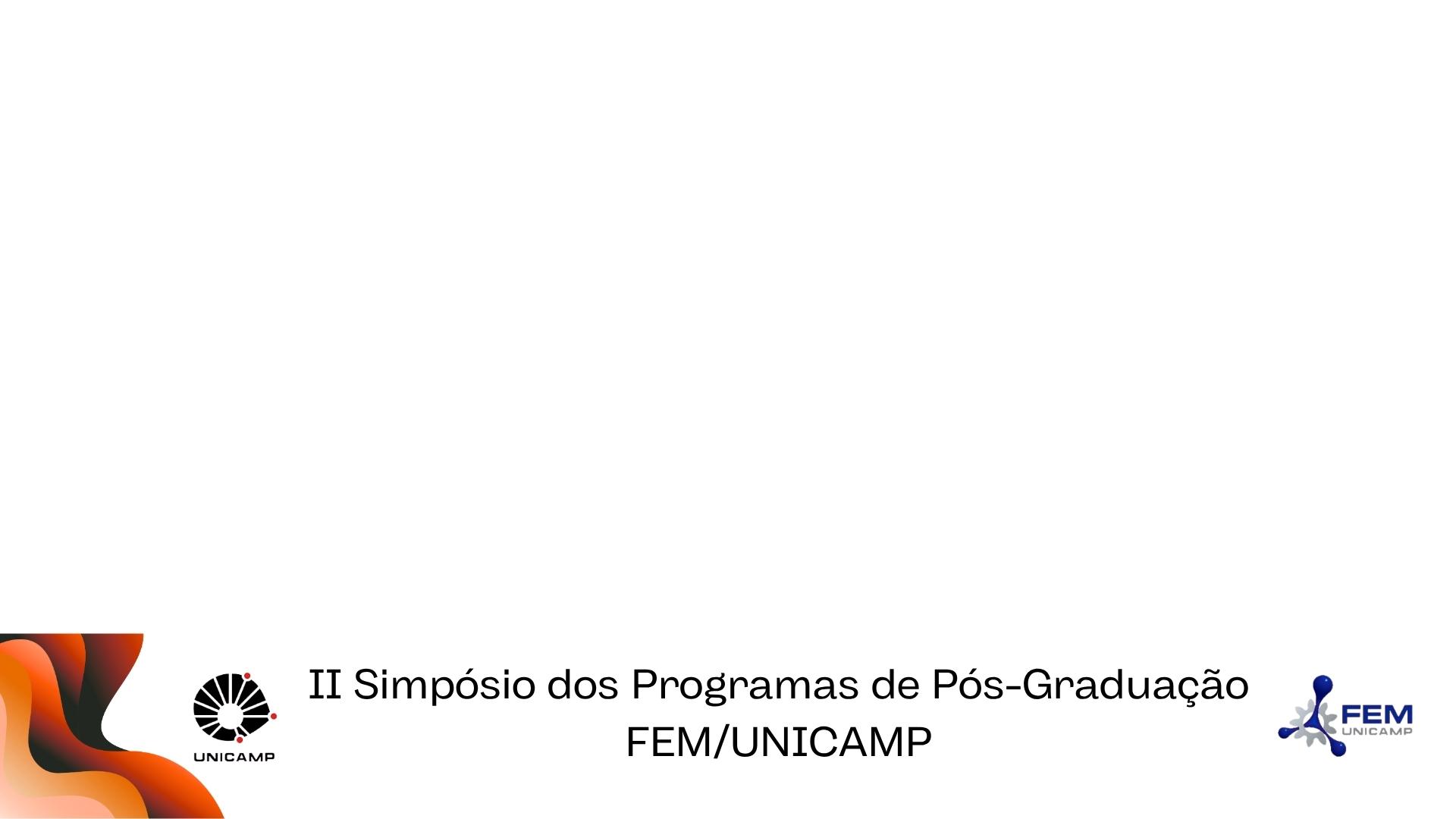 TÍTULO DA PESQUISA: Subtítulo da Pesquisa; Sugestão: fonte igual ou maior que 72 pt. Modelo configurado p/90x120 cm
Primeiro Autor¹, Segundo Autor², Terceiro Autor³, Quarto Autor4, Quinto autor5 

Instituição Primeiro Autor; 2. Instituição Segundo Autor; 3. Instituição Terceiro Autor; 4. Instituição Quarto Autor; 5. Instituição Quinto Autor
INTRODUÇÃO
	SUGESTÃO: FONTE IGUAL OU MAIOR QUE 36 PT. Lorem ipsum dolor sit amet, consectetur adipiscing elit. Pellentesque pellentesque arcu vel turpis feugiat tristique. Etiam blandit iaculis enim vel congue. Vestibulum ante ipsum primis in faucibus orci luctus et ultrices posuere cubilia curae; Aenean finibus erat arcu, ac commodo tellus efficitur ac. Nunc ante justo, molestie nec sollicitudin eu, malesuada at quam. Maecenas vehicula fringilla leo. Sed eget nisl eu turpis sollicitudin scelerisque egestas ut tellus. Cras porta vitae neque quis porta. Quisque luctus sagittis lectus. Integer fringilla diam ex, scelerisque hendrerit lectus laoreet a. Maecenas nec diam ut justo ornare gravida. Pellentesque non euismod ligula, in malesuada justo. Proin vestibulum tortor dignissim orci faucibus, in porta risus malesuada. Donec tempus tellus in magna mollis consectetur.
RESULTADOS E DISCUSSÃO
	 SUGESTÃO: FONTE IGUAL OU MAIOR QUE 36 PT. Lorem ipsum dolor sit amet, consectetur adipiscing elit. Pellentesque pellentesque arcu vel turpis feugiat tristique. Etiam blandit iaculis enim vel congue. Vestibulum ante ipsum primis in faucibus orci luctus et ultrices posuere cubilia curae; Aenean finibus erat arcu, ac commodo tellus efficitur ac. Nunc ante justo, molestie nec sollicitudin eu, malesuada at quam. Maecenas vehicula fringilla leo. Sed eget nisl eu turpis sollicitudin scelerisque egestas ut tellus. Cras porta vitae neque quis porta. Quisque luctus sagittis lectus. Integer fringilla diam ex, scelerisque hendrerit lectus laoreet a. Maecenas nec diam ut justo ornare gravida. 
	Pellentesque non euismod ligula, in malesuada justo. Proin vestibulum tortor dignissim orci faucibus, in porta risus malesuada. Donec tempus tellus in magna mollis consectetur. Donec tristique et libero vitae sollicitudin. Vivamus diam lectus, vestibulum vitae rhoncus nec, lacinia sit amet enim. Nam varius massa tortor, convallis finibus est vulputate sit amet. Integer semper, tellus sed interdum congue, sapien lorem aliquet erat, vehicula viverra felis ante vel risus. Mauris enim orci, ornare ut efficitur et, laoreet in dui. Vestibulum malesuada egestas ipsum et commodo. Sed placerat facilisis lacus, fringilla lobortis lectus condimentum non.
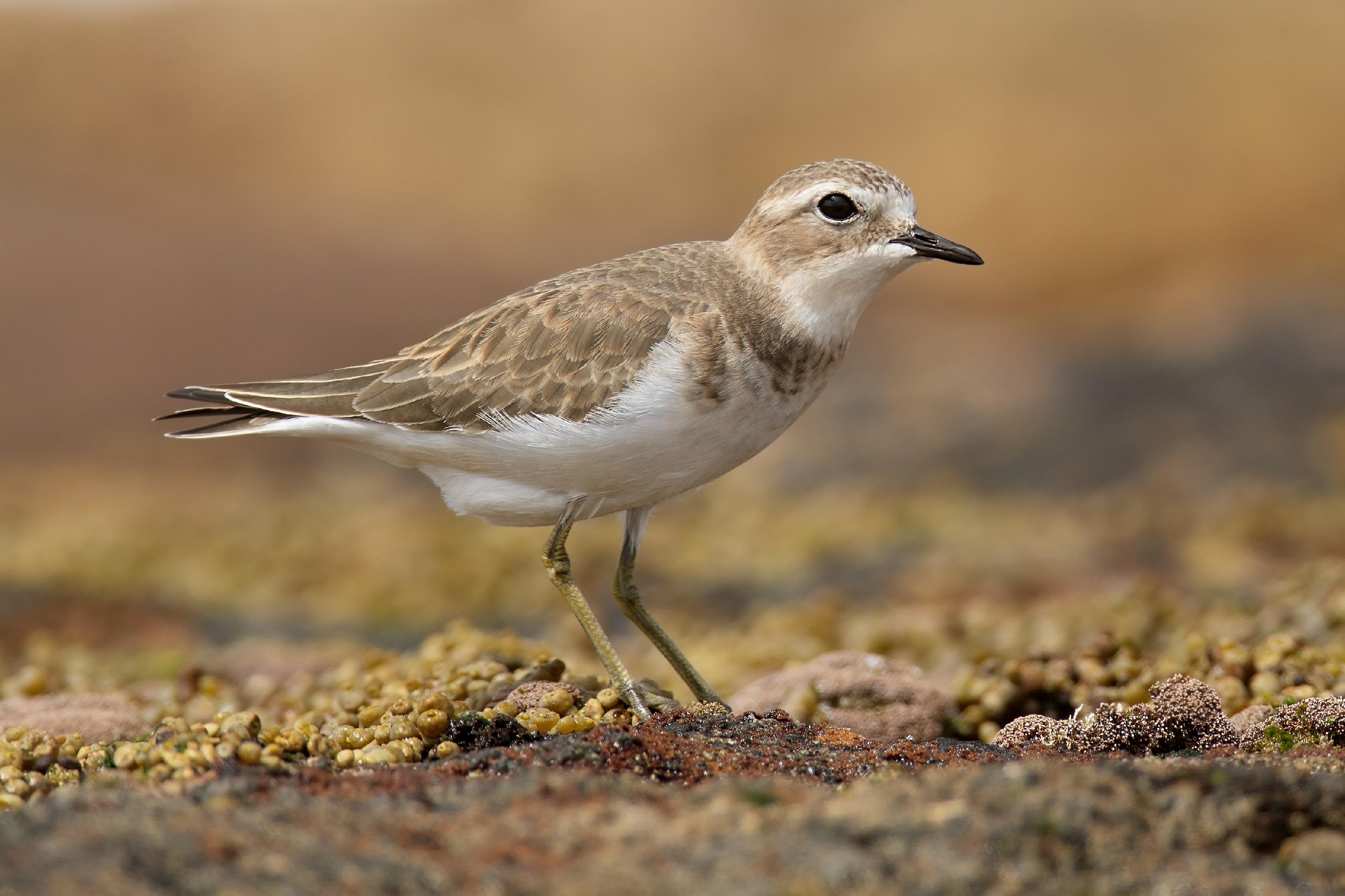 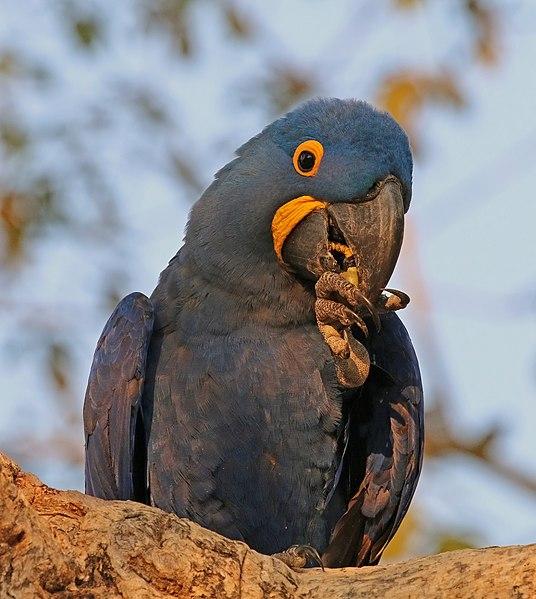 Charadrius bicinctu – Fonte: wikimedia.org
Anodorhynchus hyacinthinus
Fonte: wikimedia.org
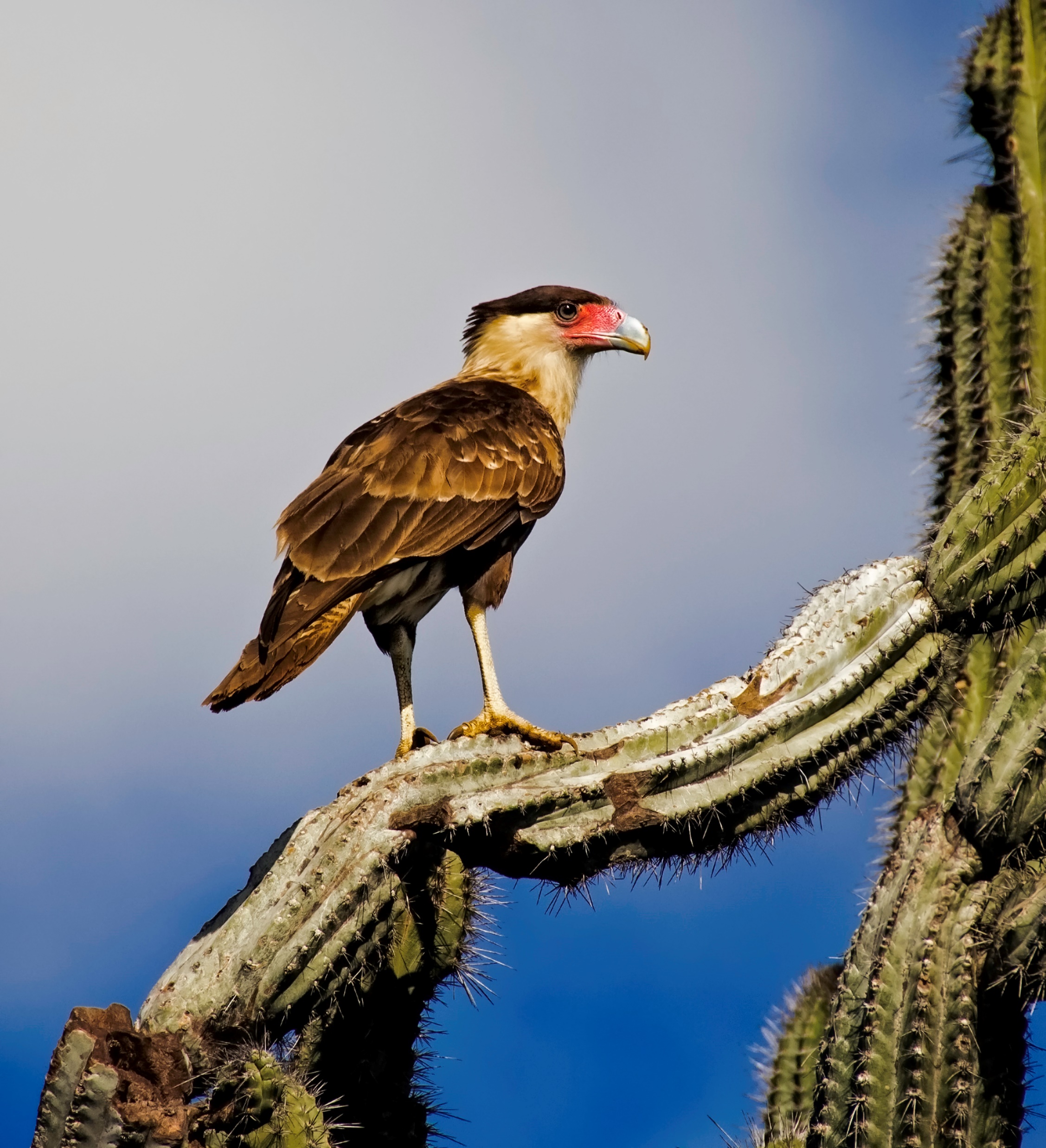 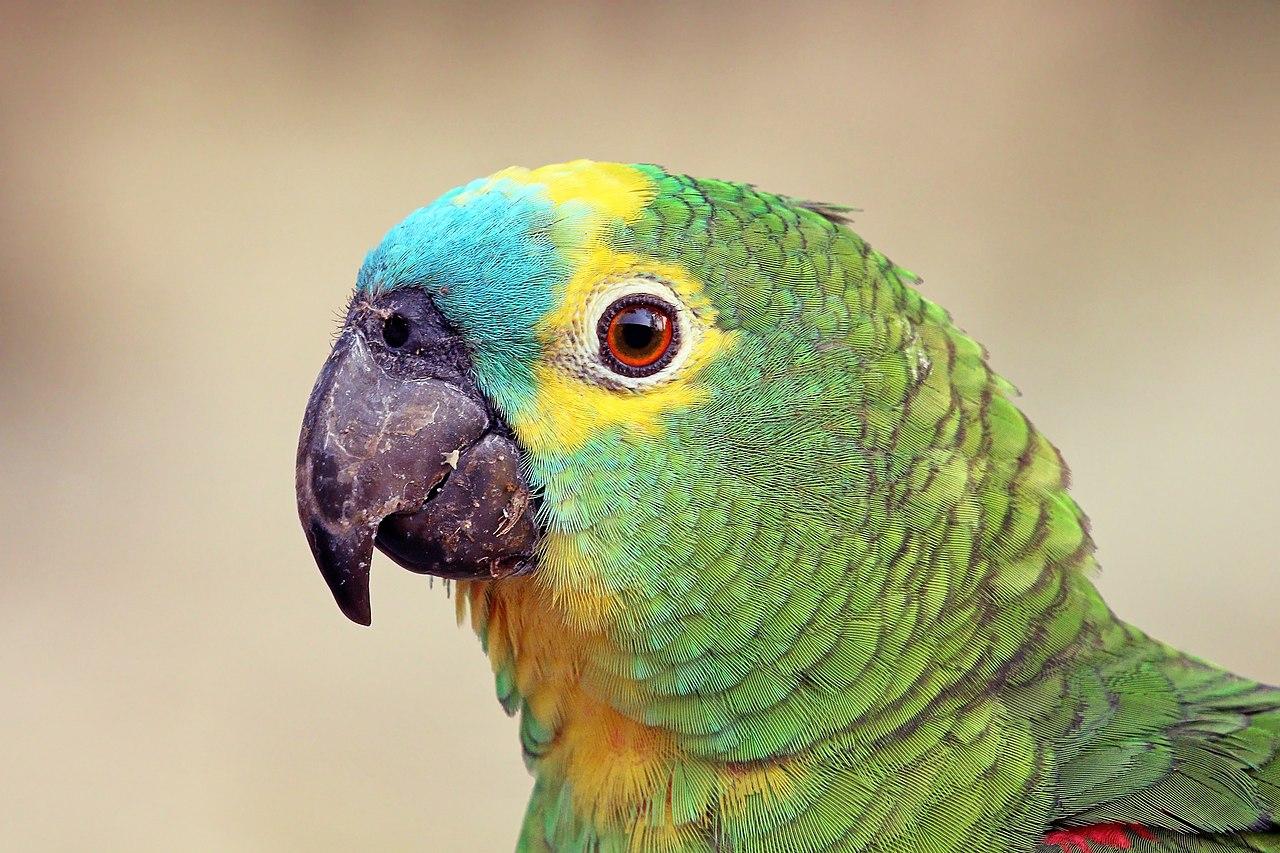 Caracara Plancus
Fonte: wikimedia.org
Amazona aestiva - Fonte: wikimedia.org
CONCLUSÕES
	 SUGESTÃO: FONTE IGUAL OU MAIOR QUE 36 PT. Lorem ipsum dolor sit amet, consectetur adipiscing elit. Pellentesque pellentesque arcu vel turpis feugiat tristique. Etiam blandit iaculis enim vel congue. Vestibulum ante ipsum primis in faucibus orci luctus et ultrices posuere cubilia curae; Aenean finibus erat arcu, ac commodo tellus efficitur ac. Nunc ante justo, molestie nec sollicitudin eu, malesuada at quam. Maecenas vehicula fringilla leo. Sed eget nisl eu turpis sollicitudin scelerisque egestas ut tellus. Cras porta vitae neque quis porta. Quisque luctus sagittis lectus. Integer fringilla diam ex, scelerisque hendrerit lectus laoreet a. Maecenas nec diam ut justo ornare gravida.
METODOLOGIA
	 SUGESTÃO: FONTE IGUAL OU MAIOR QUE 36 PT. Lorem ipsum dolor sit amet, consectetur adipiscing elit. Pellentesque pellentesque arcu vel turpis feugiat tristique. Etiam blandit iaculis enim vel congue. Vestibulum ante ipsum primis in faucibus orci luctus et ultrices posuere cubilia curae; Aenean finibus erat arcu, ac commodo tellus efficitur ac. Nunc ante justo, molestie nec sollicitudin eu, malesuada at quam. Maecenas vehicula fringilla leo. Sed eget nisl eu turpis sollicitudin scelerisque egestas ut tellus. Cras porta vitae neque quis porta. Quisque luctus sagittis lectus. Integer fringilla diam ex, scelerisque hendrerit lectus laoreet a. Maecenas nec diam ut justo ornare gravida. 
	Pellentesque non euismod ligula, in malesuada justo. Proin vestibulum tortor dignissim orci faucibus, in porta risus malesuada. Donec tempus tellus in magna mollis consectetur. Donec tristique et libero vitae sollicitudin. Vivamus diam lectus, vestibulum vitae rhoncus nec, lacinia sit amet enim. Nam varius massa tortor, convallis finibus est vulputate sit amet. Integer semper, tellus sed interdum congue, sapien lorem aliquet erat, vehicula viverra felis ante vel risus. Mauris enim orci, ornare ut efficitur et, laoreet in dui. Vestibulum malesuada egestas ipsum et commodo. Sed placerat facilisis lacus, fringilla lobortis lectus condimentum non.
BIBLIOGRAFIA
	REGISTRAR APENAS A BIBLIOGRAFIA CITADA NO PÔSTER
POSTER, Citada No. “Registrar apenas a bibliografia citada no poster”. Campinas: Exemplo, 2022.
POSTER, Citada No. “Registrar apenas a bibliografia citada no poster”. Campinas: Exemplo, 2022.
APOIO/AGRADECIMENTOS
INSTRUÇÕES PARA O USO DESTE MODELO
Não se esqueça de apagar este slide
APOIO/AGRADECIMENTOS
	Sinta-se à vontade para utilizar texto ou imagens para registrar a/s instituição/ões apoiadoras de sua pesquisa.
	Prefira imagens com fundo transparente. Os formatos de arquivo .PNG e .SVG são compatíveis com fundos transparentes. Imagens com fundo na cor branca ficam desagradáveis com fundos coloridos.
	Prefira imagens com tamanho suficiente para que fiquem em resolução adequada no pôster. Veja o exemplo abaixo:
AVISO
	O USO DESTE MODELO É OBRIGATÓRIO.
NOMES DOS AUTORES
	O nome do/a autor/a deve estar em primeiro lugar, e somente então os dos demais coautores.
	Pode-se registrar os autores com as instituições logo em seguida, entre parênteses, ou como notas/números indicando a qual instituição pertencem; veja os exemplos abaixo.
Exemplo 1:
Primeiro Autor (FEM/Unicamp), Segundo Autor (FEEC/Unicamp)
Exemplo 2:
Primeiro Autor¹, Segundo Autor², Terceiro Autor³
¹ Faculdade de Odontologia de Piracicaba – FOP/Unicamp; ² Faculdade de Ciências Médicas da Unicamp – FCM/Unicamp; ³ Faculdade de Medicina da Universidade de São Paulo/FMUSP
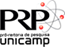 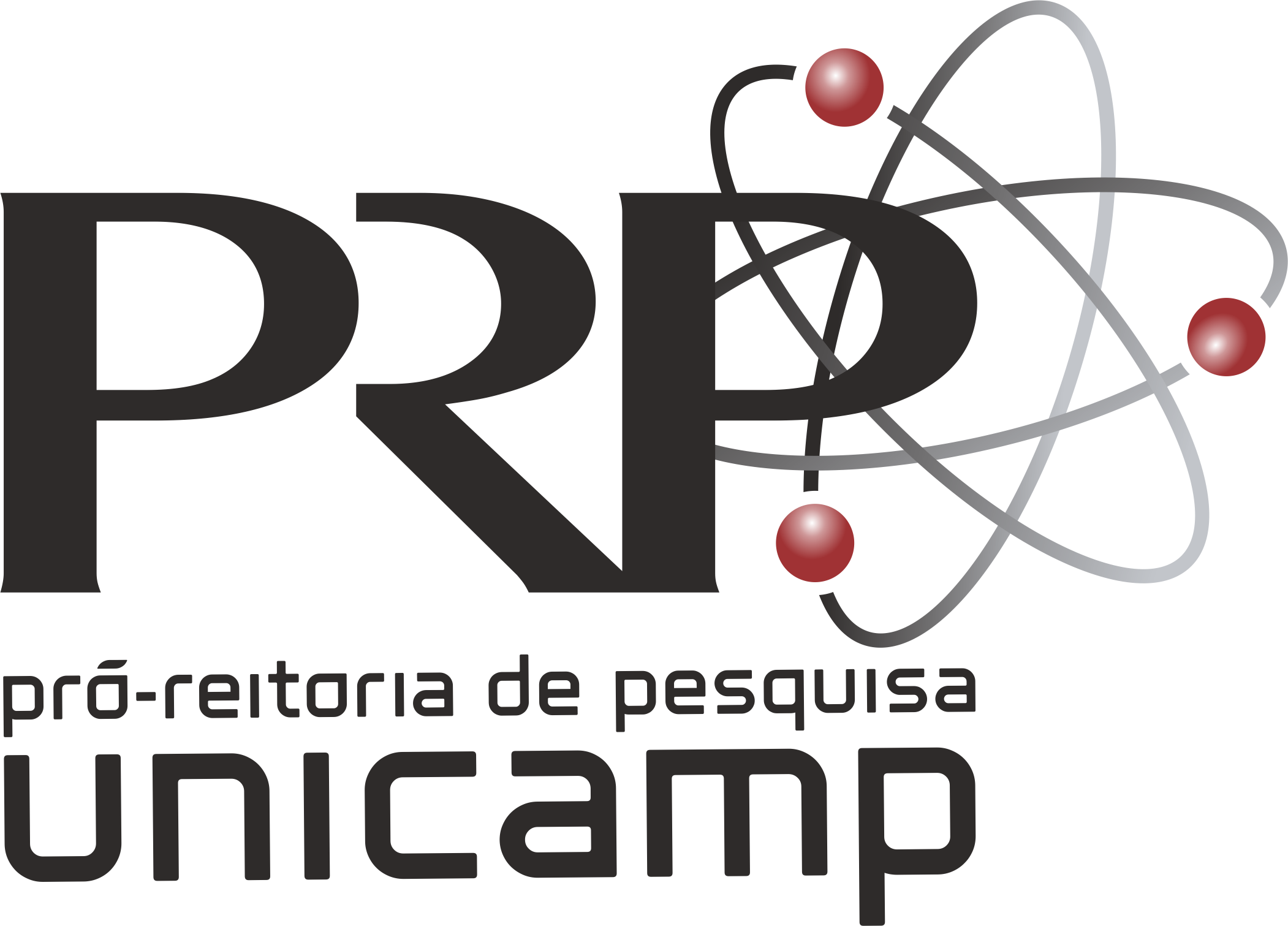 IMAGENS DE FUNDO
É permitida a utilização de fundos coloridos ou imagens de fundo no pôster; no entanto, recomendamos que haja cuidado para que o texto do pôster continue legível.
Fig. 1: Na esquerda, uma imagem de tamanho adequado e fundo transparente, cujo tamanho original é de 2102x1511 pixels. Na direita, uma imagem de tamanho inadequado e fundo branco, cujo tamanho original é de 65x47 pixels.
LOGOTIPOS INSTITUCIONAIS
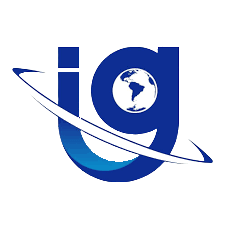 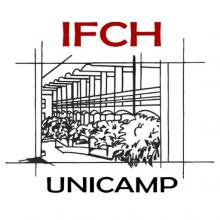 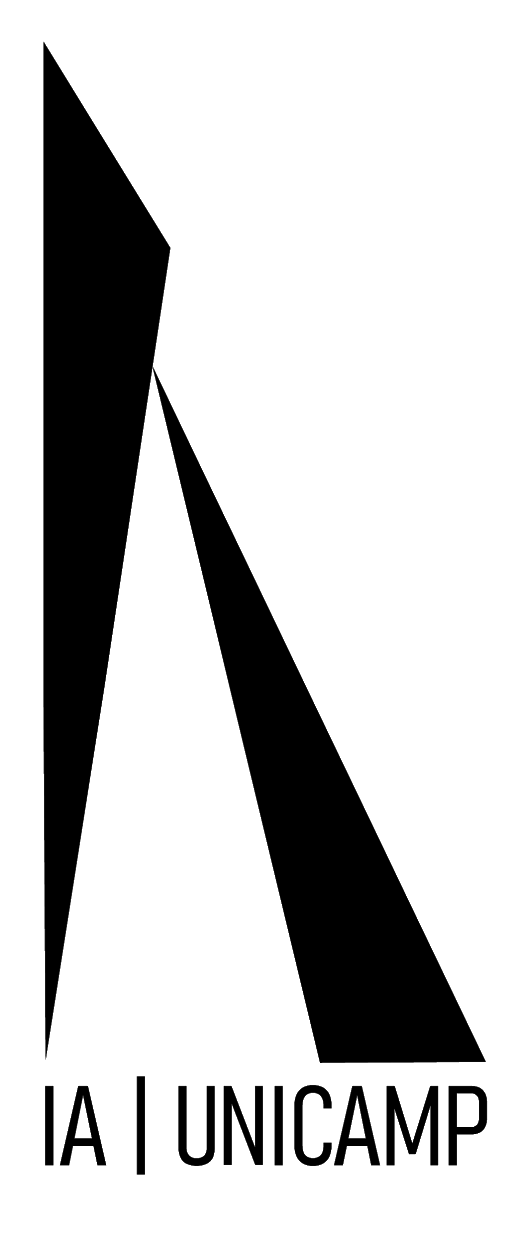 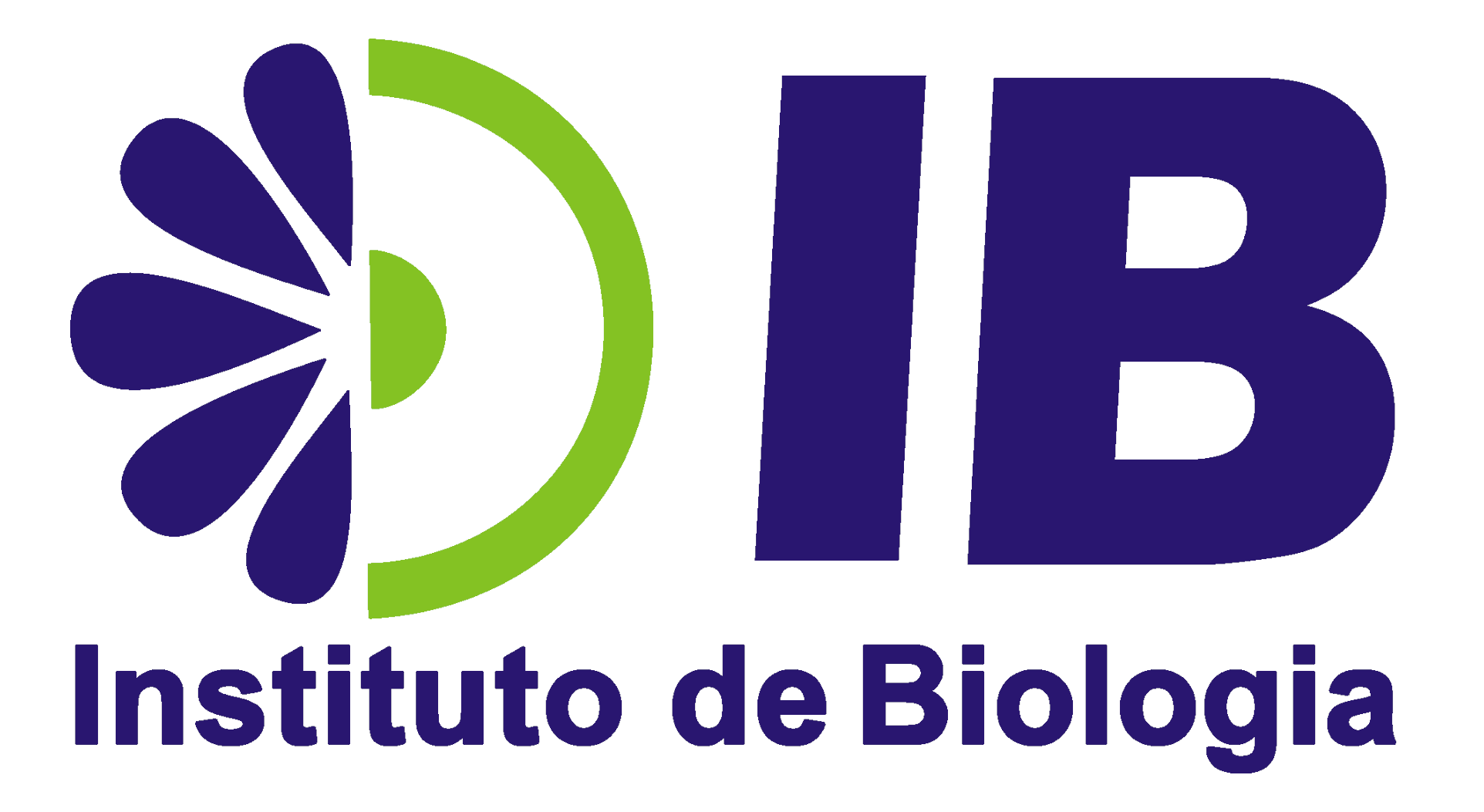 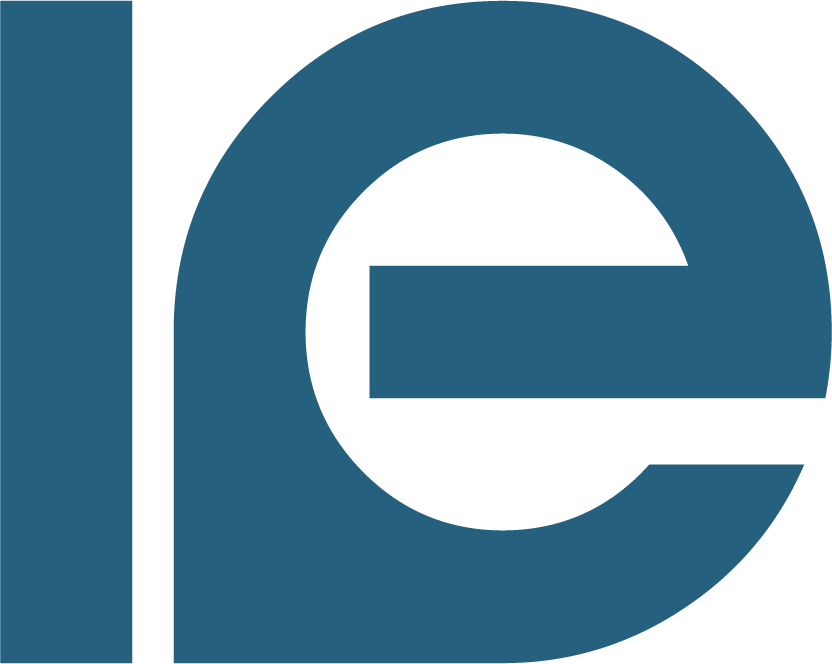 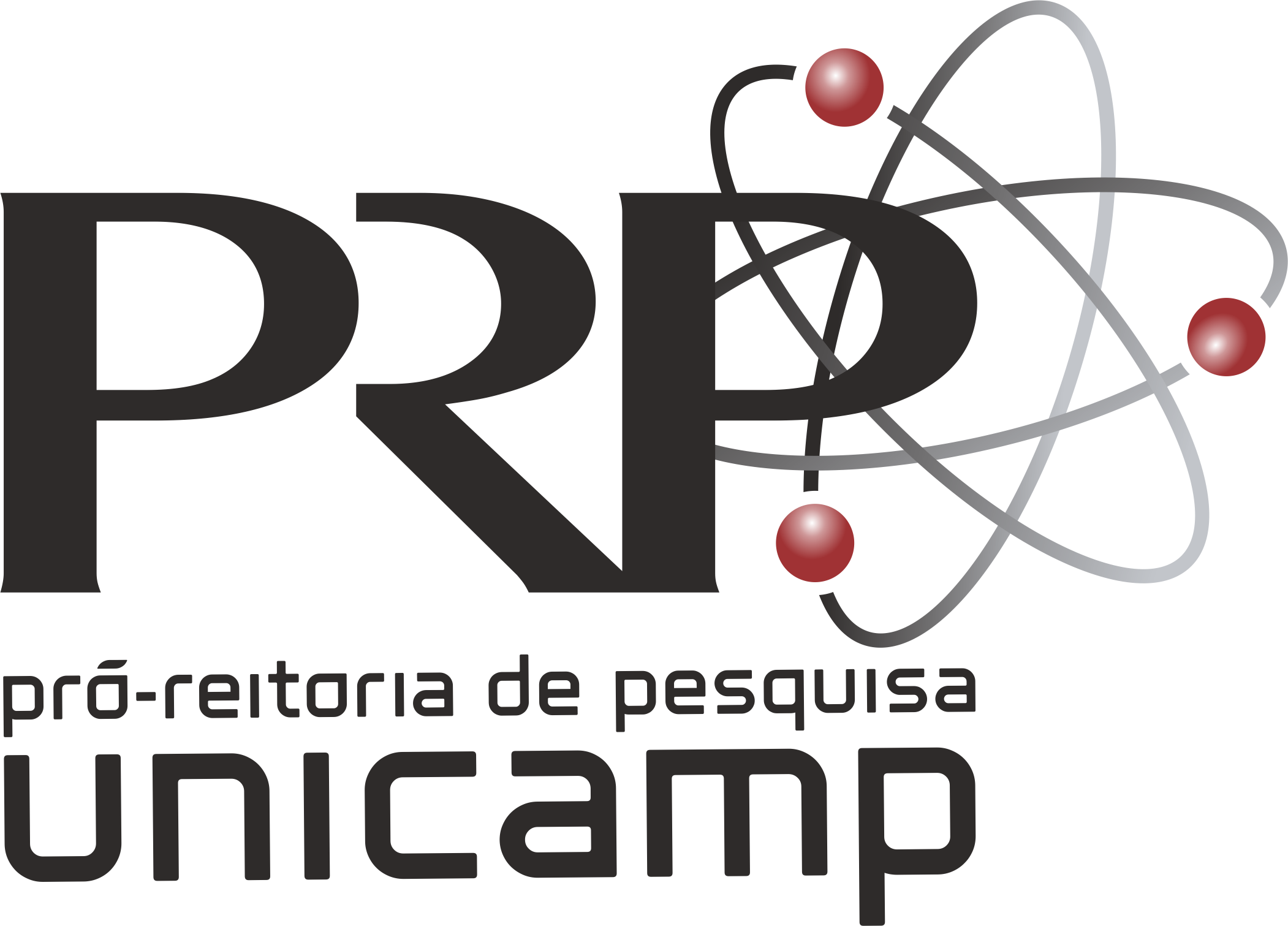 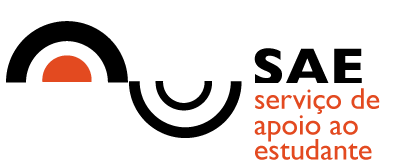 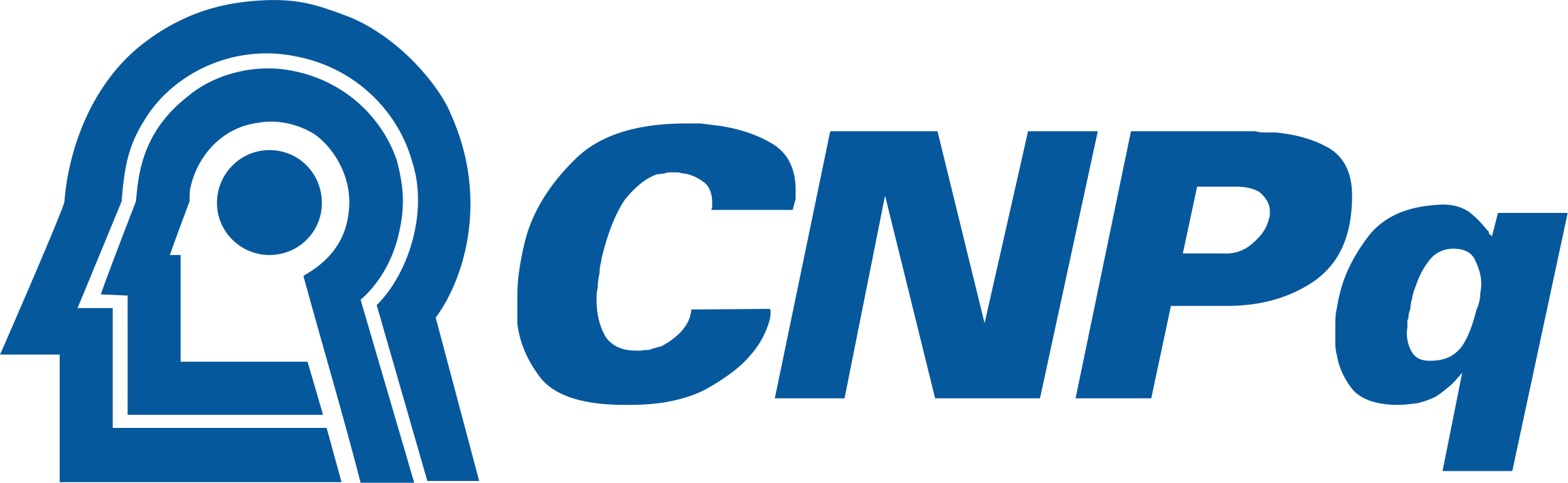 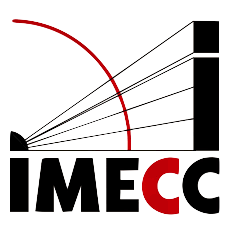 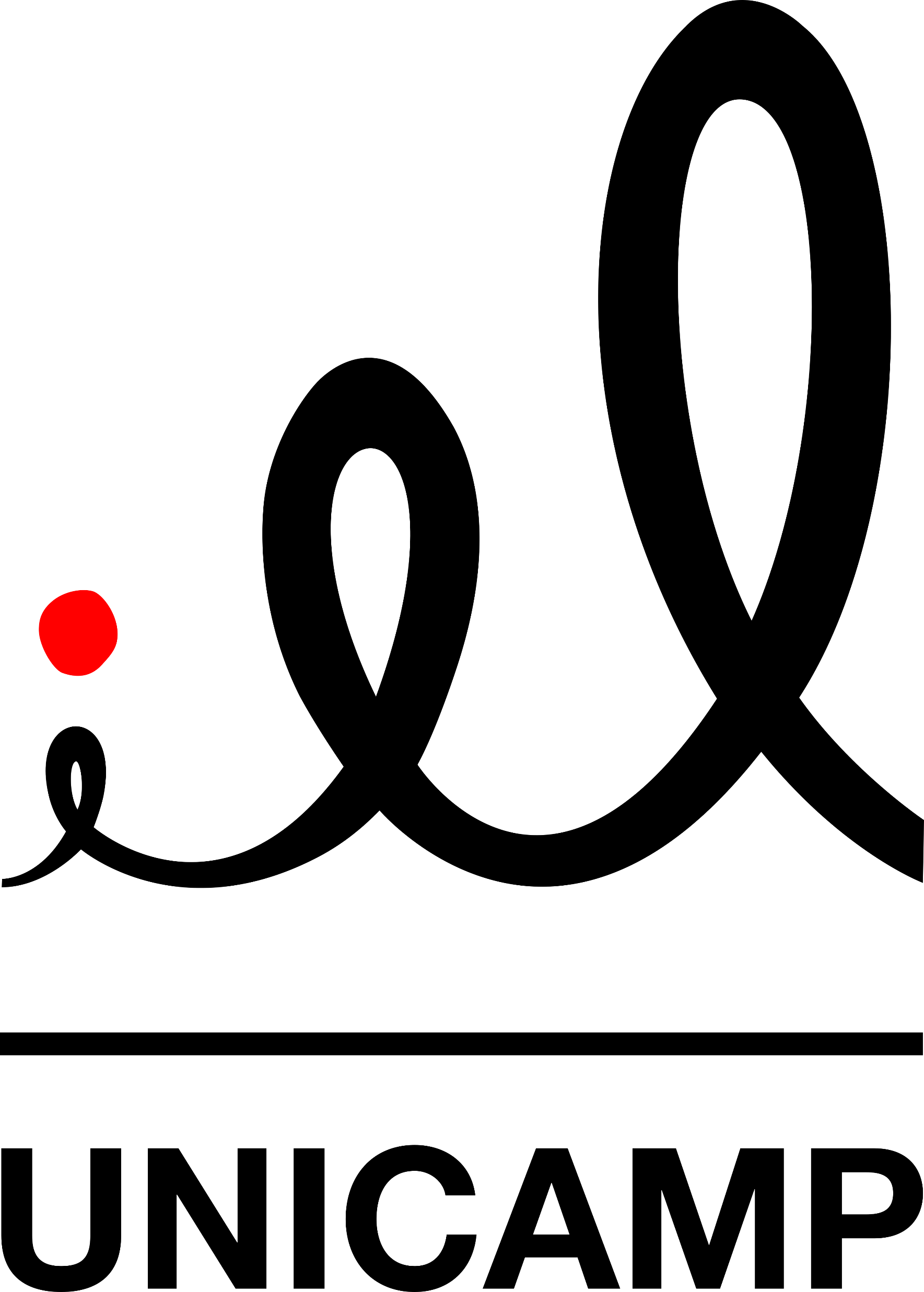 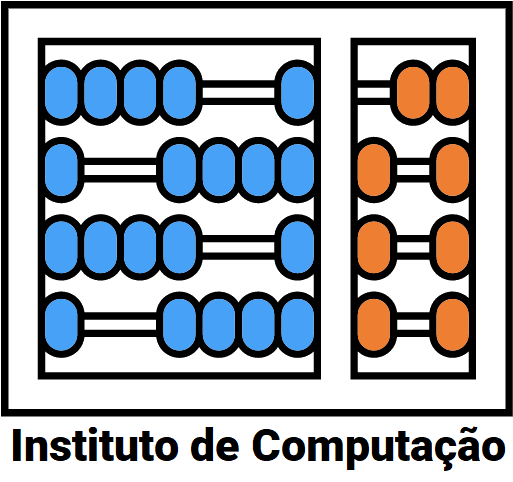 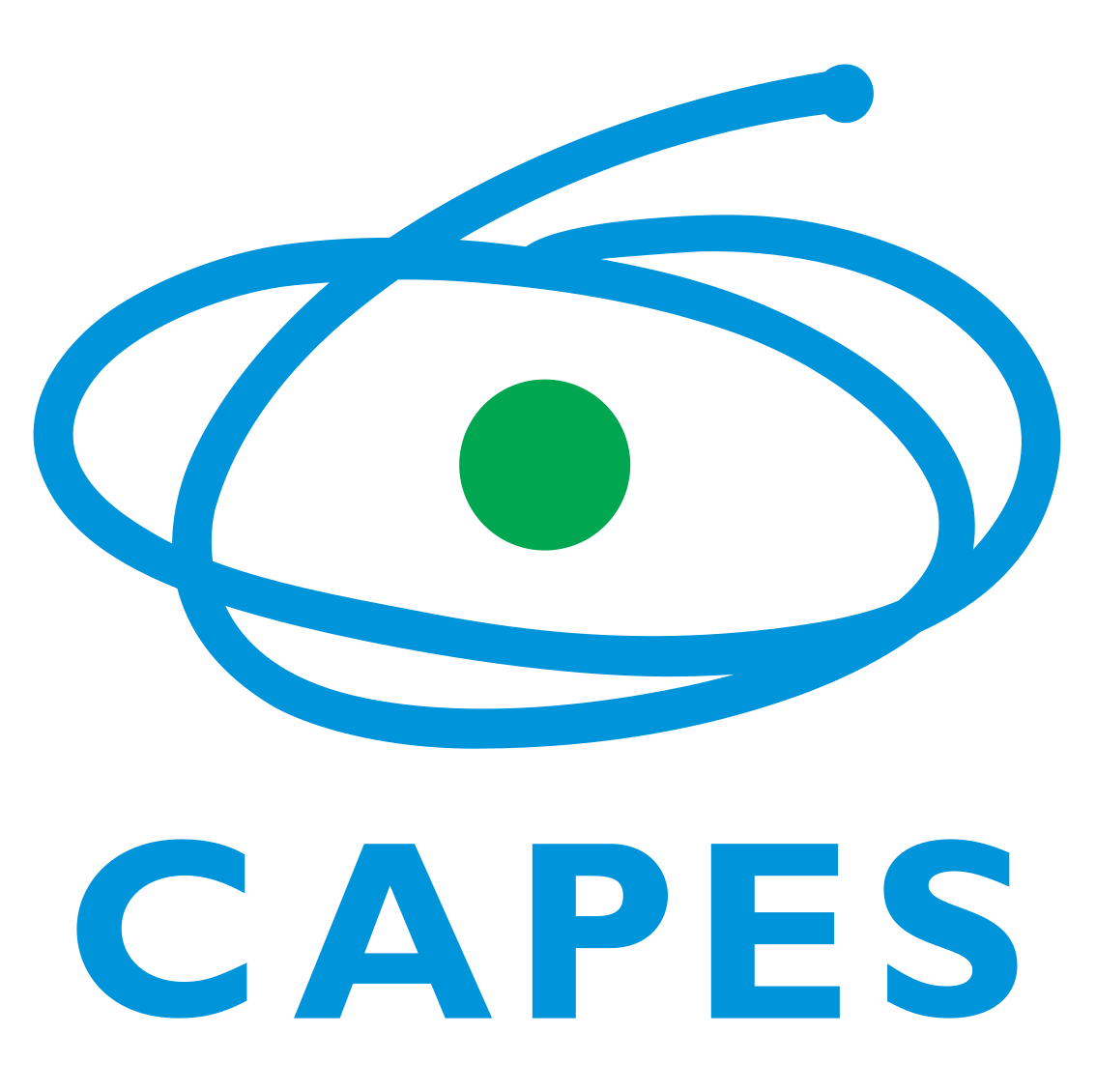 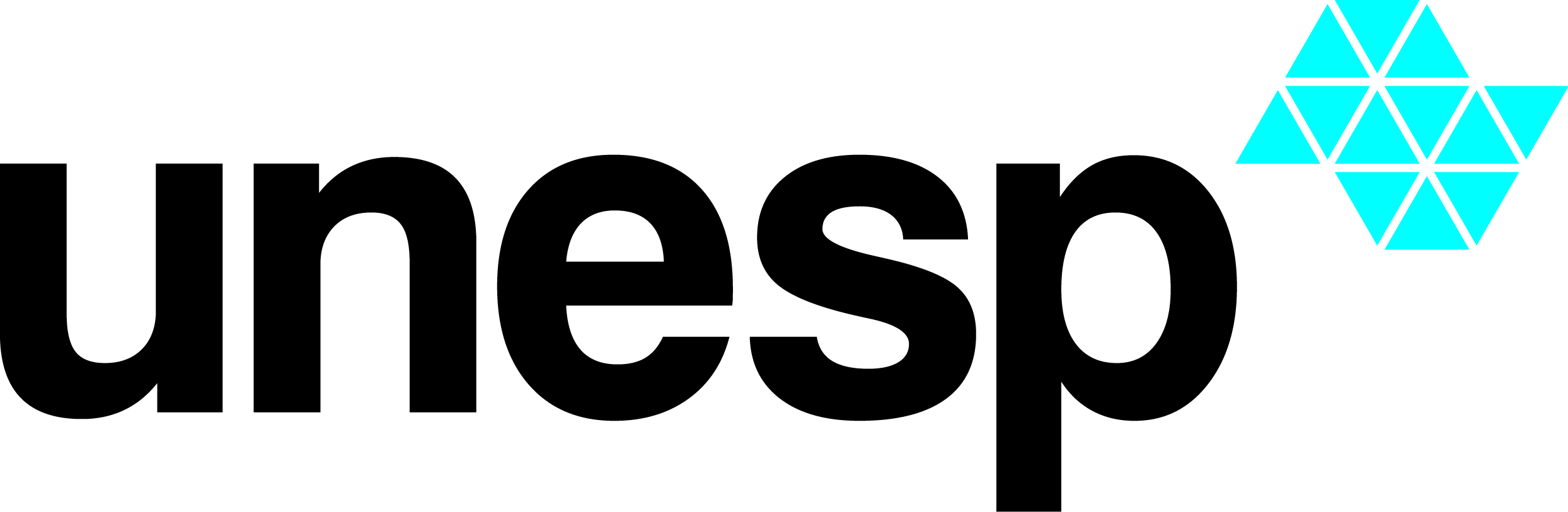 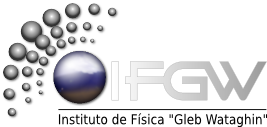 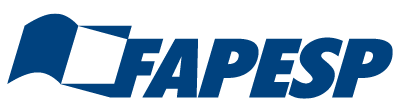 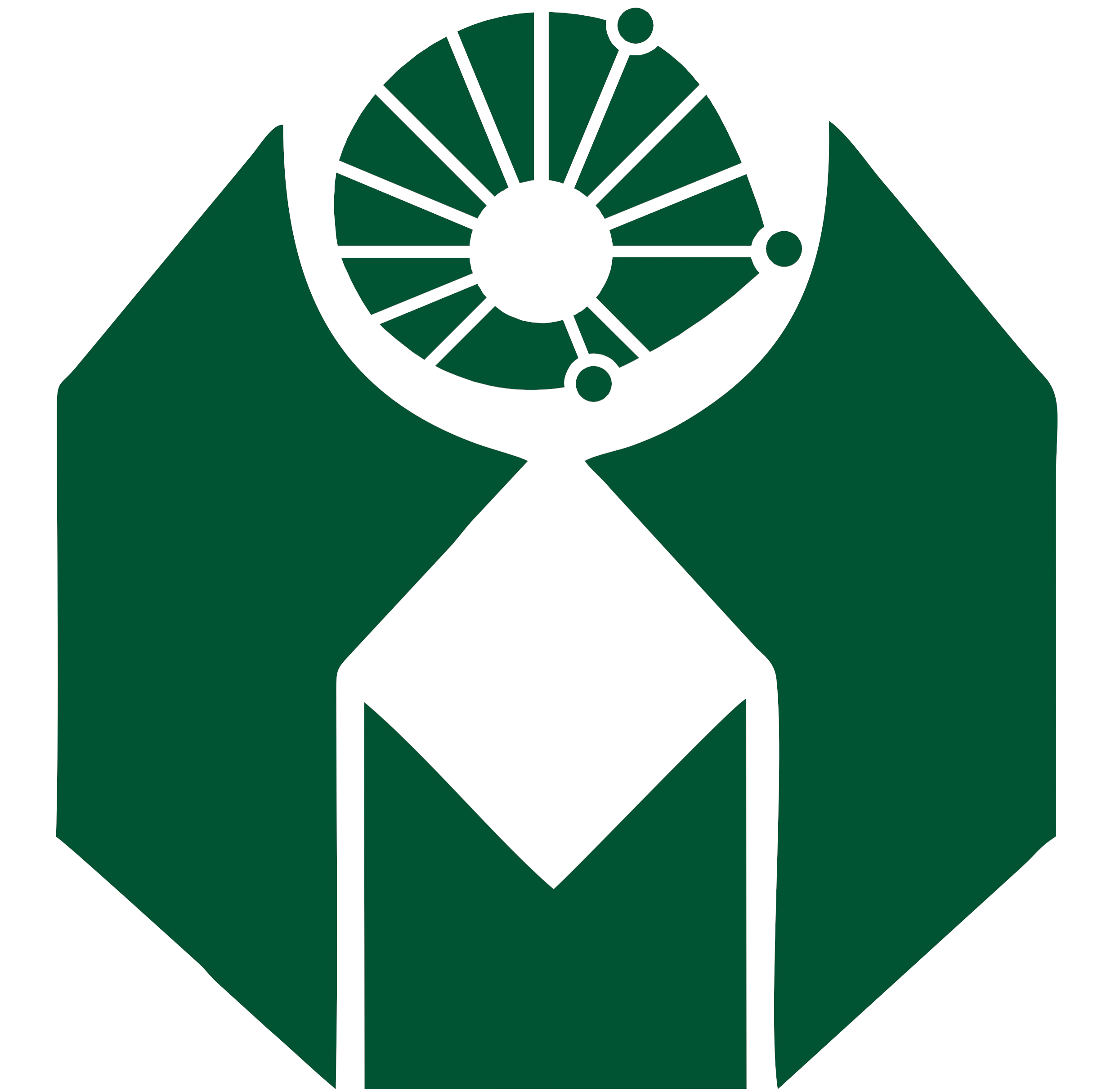 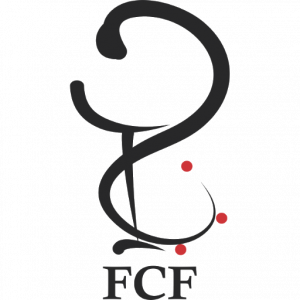 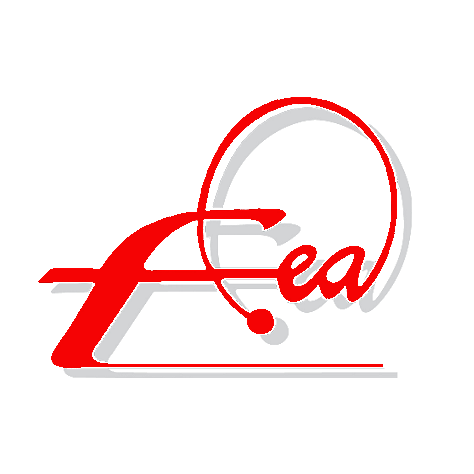 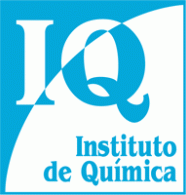 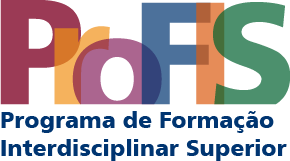 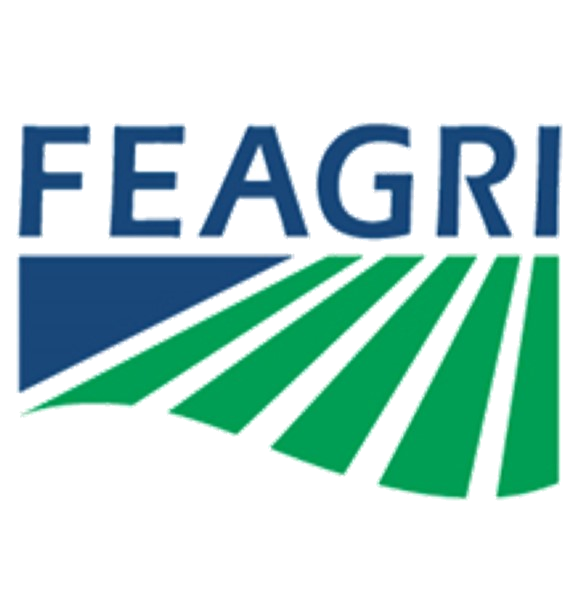 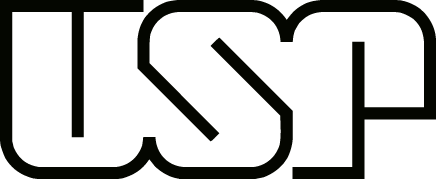 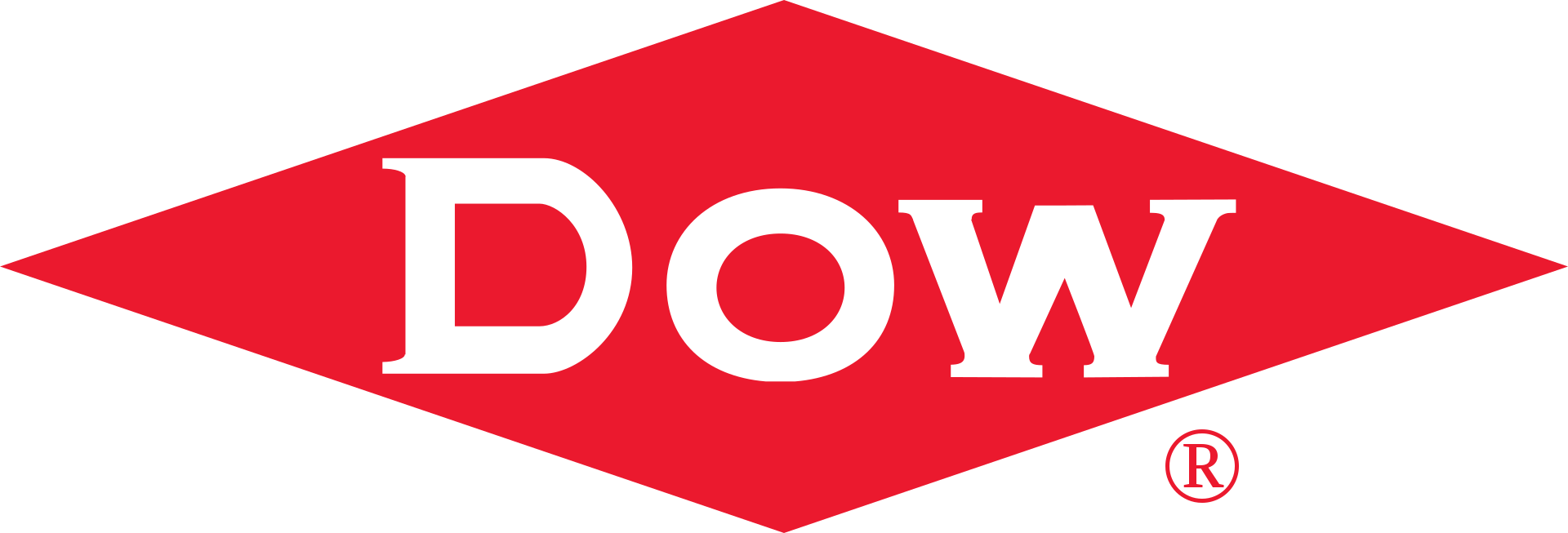 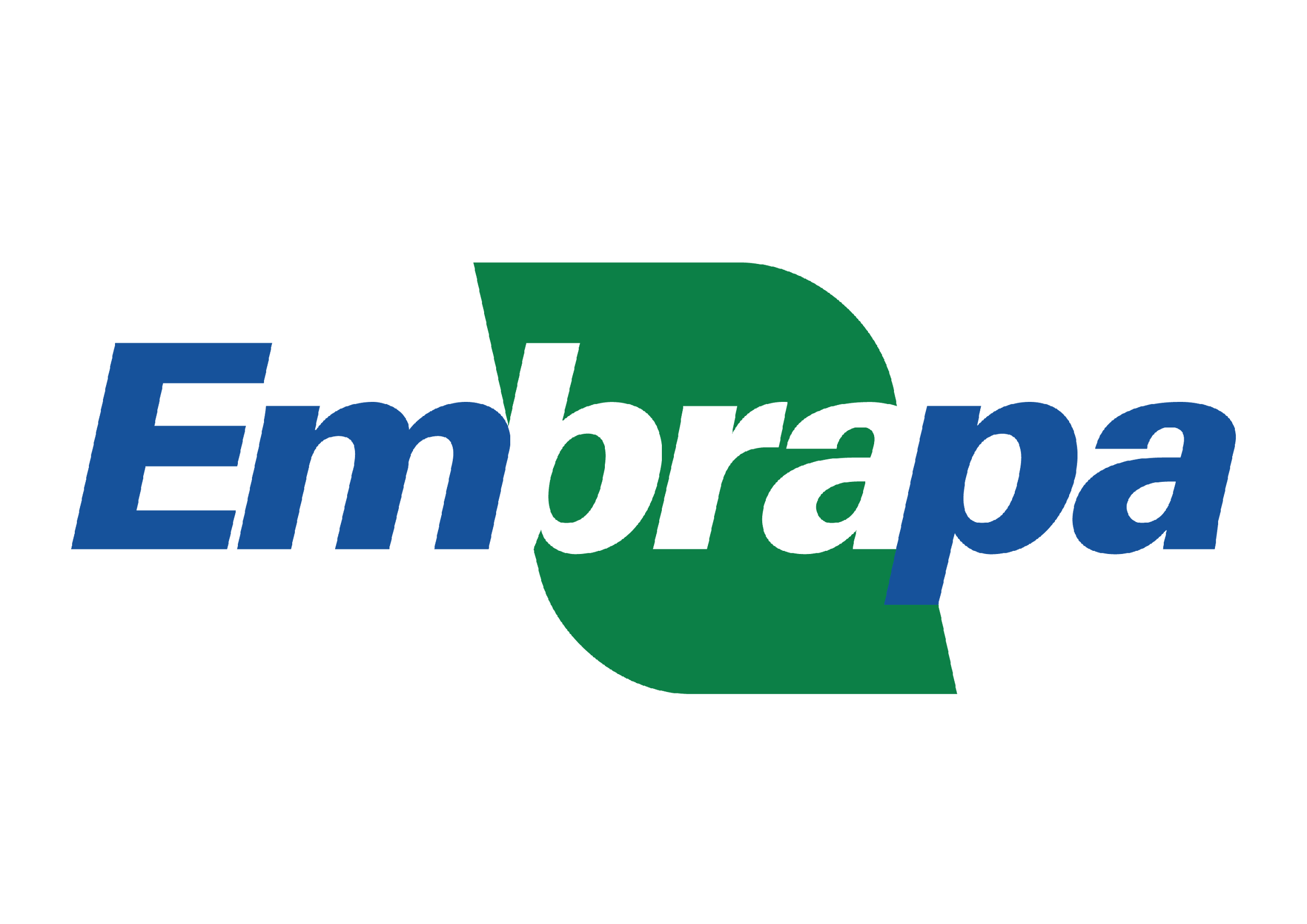 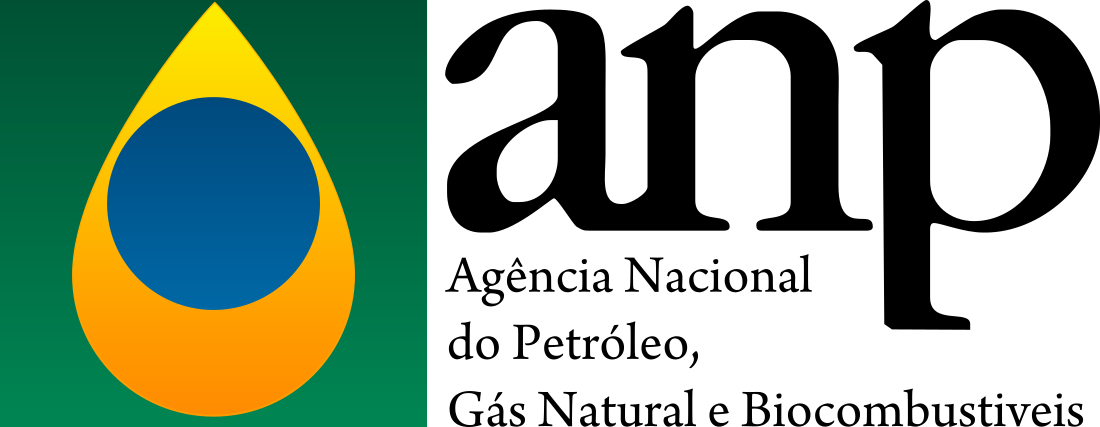 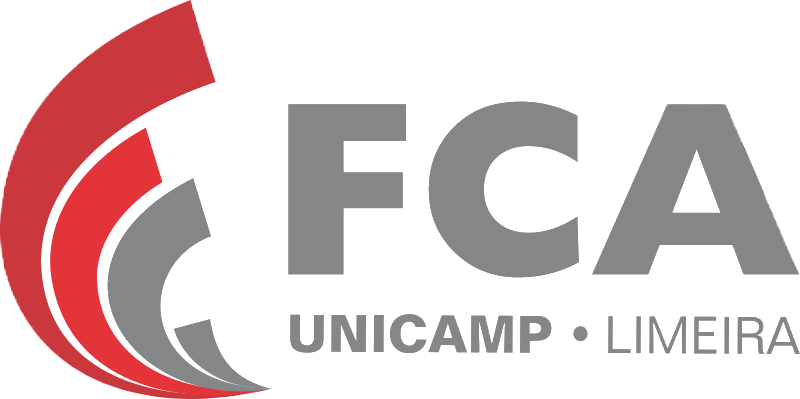 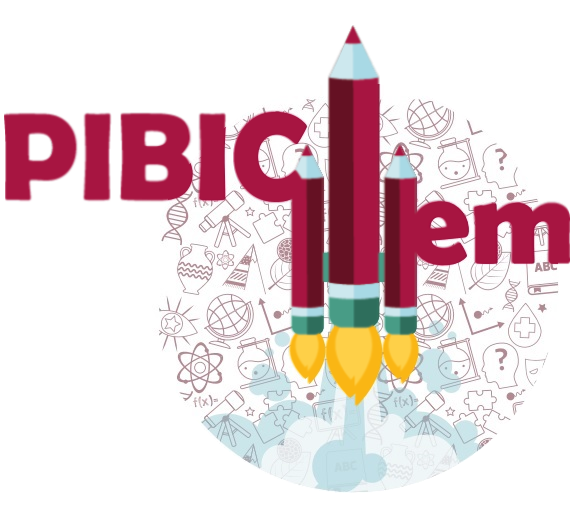 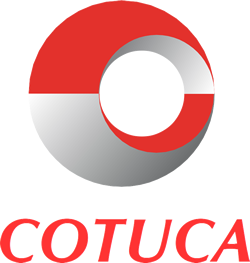 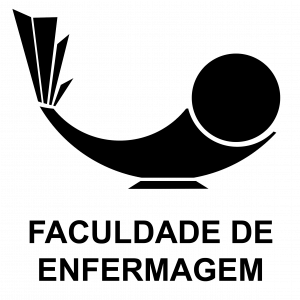 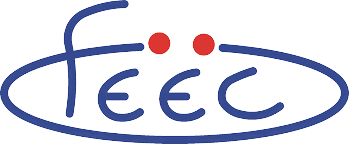 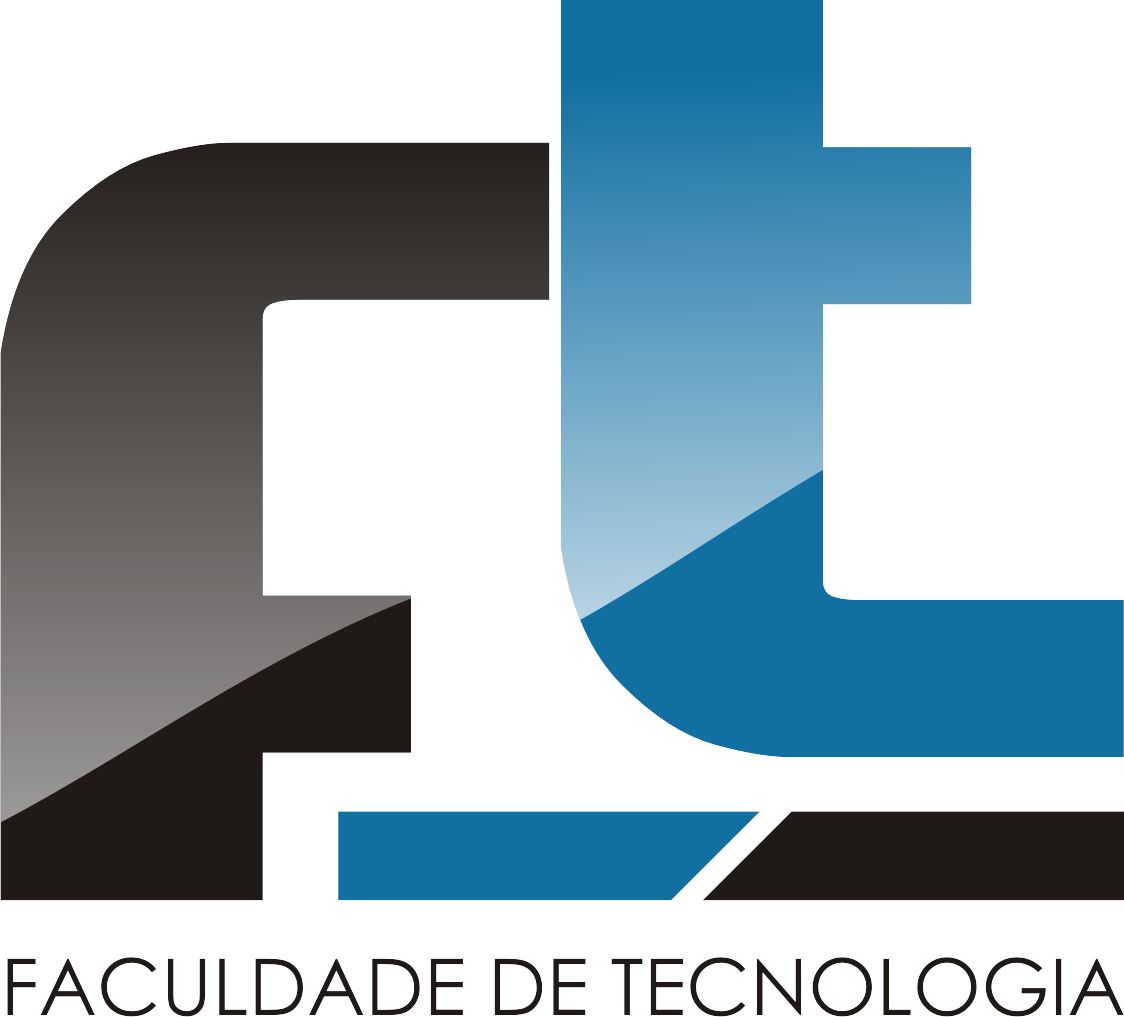 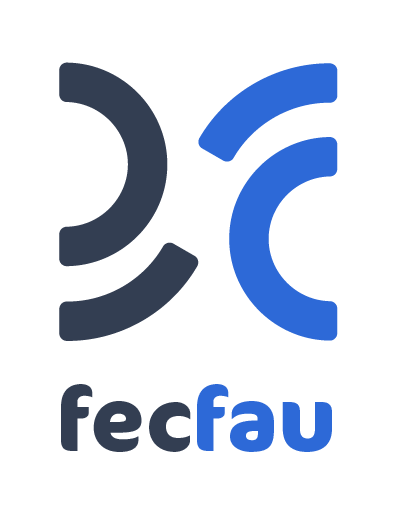 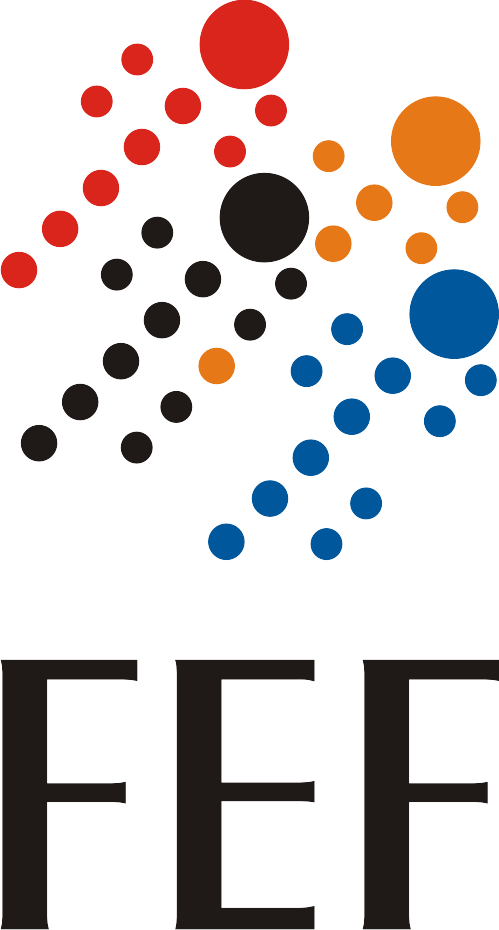 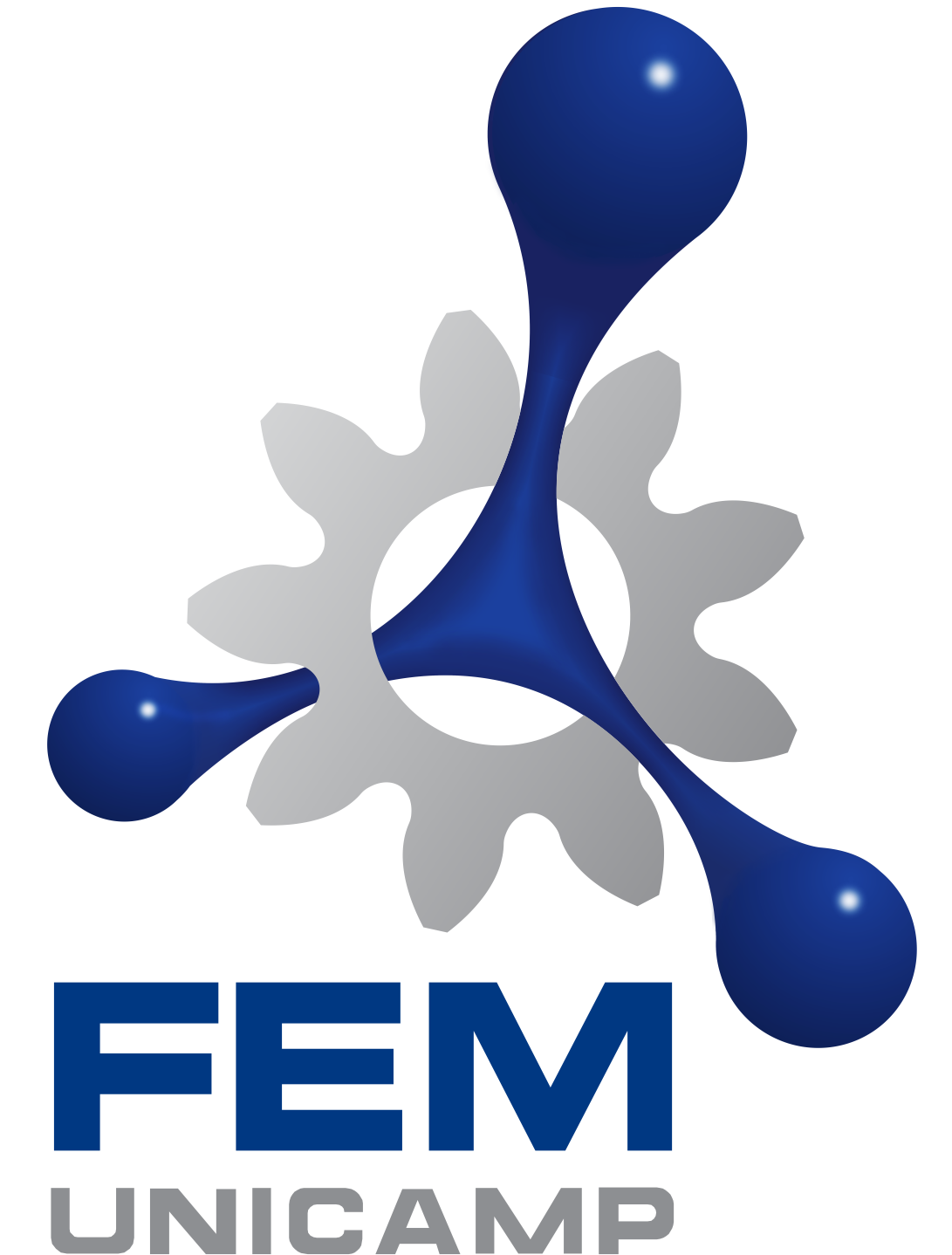 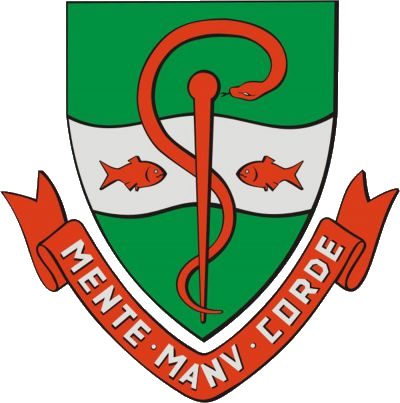 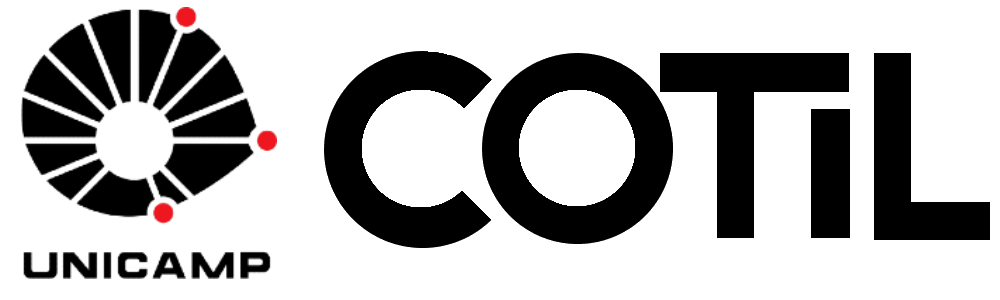 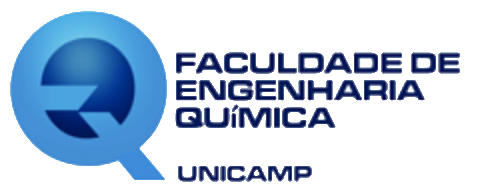